An Overview of the MPOG 
Standardized Data File
Prepared for the MPOG Tips and Tricks Webpage, 2022
Rachel Hurwitz, Research Assistant
Sandy Rozek, Research Facilitator
Basic Information
Released once per year
Snapshot of MPOG data
Phenotypes, measures, admin data
Cases from all active U.S. MPOG sites
Six years of consecutive data
Normal Proposal Process
Write proposal and query specification
Present at PCRC
MPOG programmer compiles data file
Researcher receives data file
SDF Proposal Process
Write proposal
Present at PCRC
Researcher receives data file
Cases - Inclusion Criteria
Must be a case from an active MPOG site during the 6 year time period
Must be from a U.S. site
Must meet the Intraoperative Research Standard
Only one date/time for the beginning and end of the case
For GA cases, case duration must be ≥ 10 minutes
For non-GA cases, the case duration must be ≥ 5 minutes
Age, sex, and ASA score present for the patient
At least one intraoperative blood pressure value recorded and intraoperative medication administered during the case
Tables Present
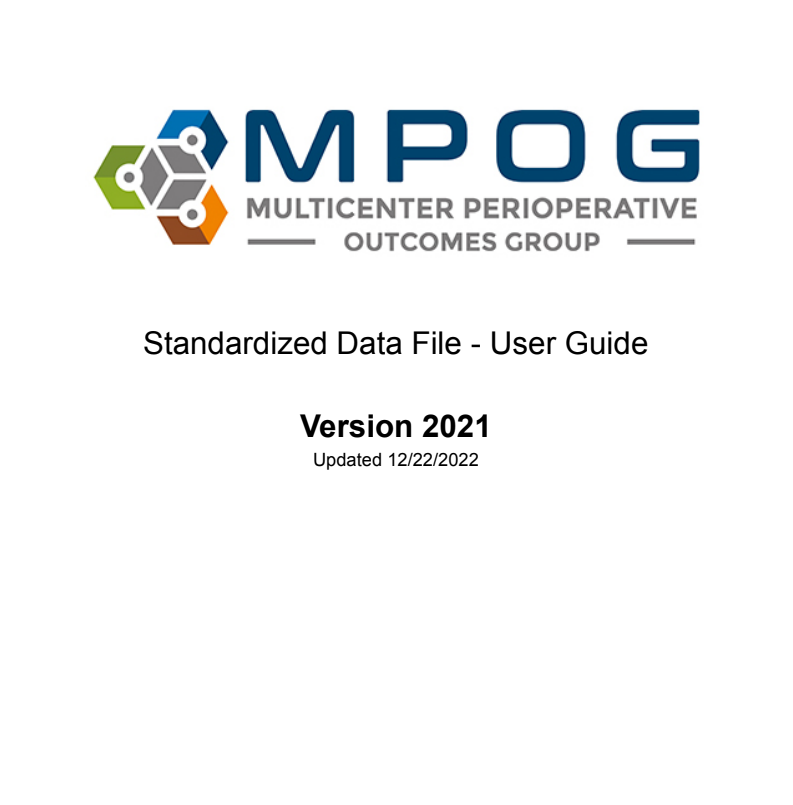 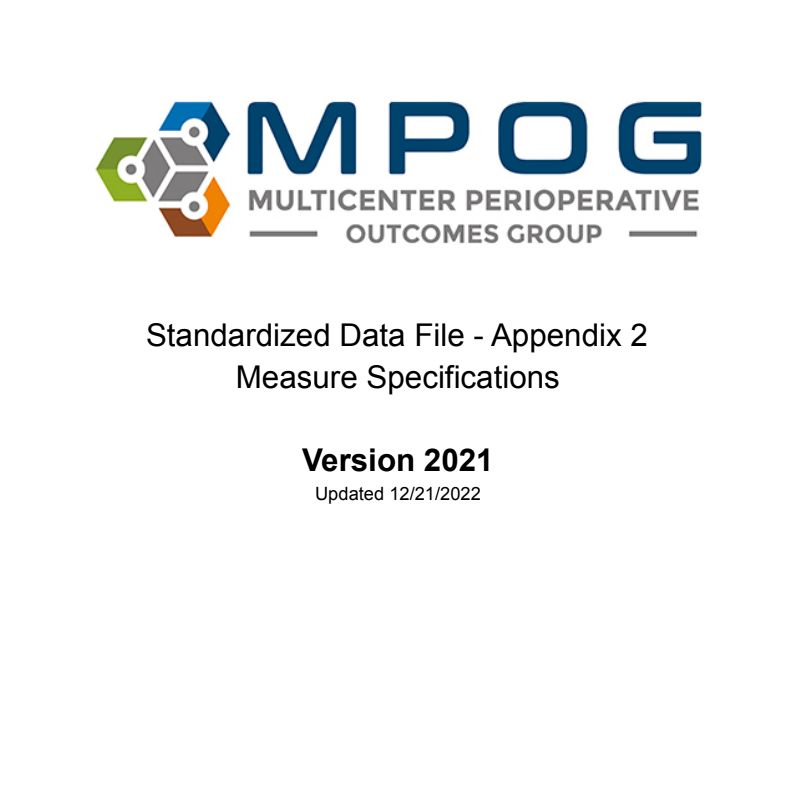 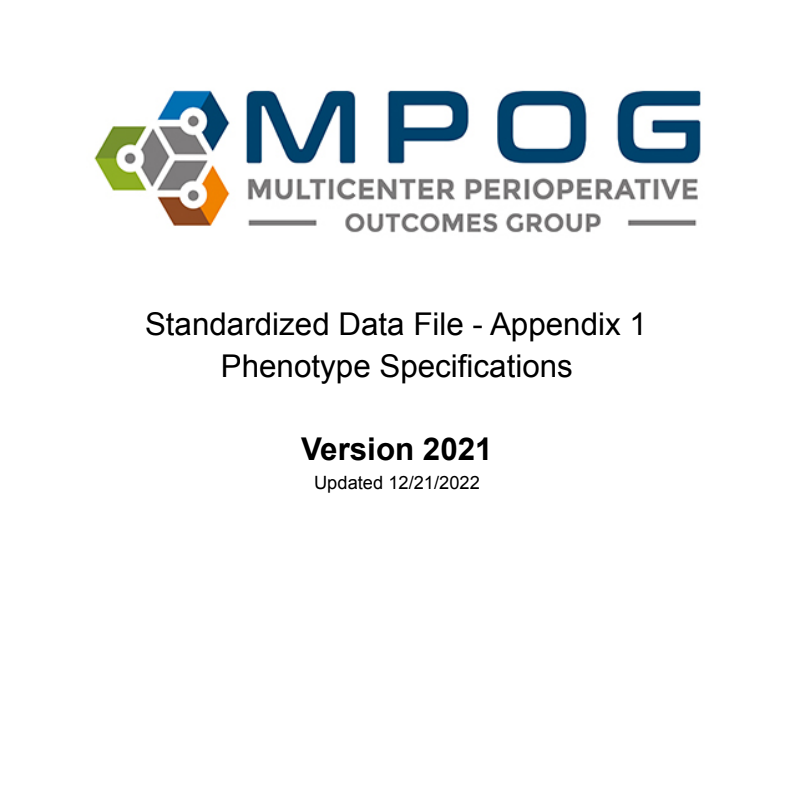 Large Dataset Limitations
Issues with concept mapping or the source data
Errors persist until new version is released yearly
Errors from merging multi-center data
Goal of improving each year
Level of detail from each institution
Next Versions of the SDF
For more information on how to start a project using the MPOG Standardized Data File, please refer to the other Tips and Tricks modules, or the Research Proposal Process page. 


If you have any questions about or find any errors in the standardized data file, please email mpog-research@med.umich.edu.